Добірка безкоштовних онлайн-сервісів для навчання українською
Виконала студентка групи ДОм1-17.2.0з Планідіна Оксана Михайлівна
Про головне..
На сьогодні онлайн-освіта стає все більш популярною не лише у світі, але й в Україні. Тому рекомендуємо вам кілька інтернет-платформ, які пропонують безкоштовні курси з різних предметів від авторитетних викладачів провідних університетів.
З кожним днем онлайн-навчання стає все більше популярним не лише у світі, але й в Україні. Адже завдяки різноманітним проектам всі охочі можуть стати студентами. Головне — це бажання вчитись та доступ до інтернету. 
Сьогодні ми пропонуємо оцінити кілька онлайн-платформ, які пропонують безкоштовні курси з різних предметів. Деякі з них — українські проекти, у інших — наявні субтитри українською мовою.
Prometheus
Український сервіс Prometheus позиціонує себе як громадський проект масових відкритих онлайн-курсів. Незважаючи на те, що з’явився він відносно недавно (в 2014 році), одразу зумів стати популярним серед людей, які прагнуть нових знань. Завдяки цій платформі кожен в Україні, незалежно від віку, соціального стану та місця проживання, може стати студентом. Тут ви знайдете безкоштовні навчальні курси університетського рівня від викладачів КНУ, КПІ та Києво-Могилянської академії.
Обравши тематику, з’являється можливість переглядати відеолекції, виконувати інтерактивні завдання, щоб перевірити набуті знання, та спілкуватись на форумі з іншими студентами та викладачами. За умови успішного виконання усіх завдань, студент отримає сертифікат про завершення курсу.
Навчатись можна в будь-який час, адже відеолекції, тести і форум доступні цілодобово. Все, що потрібно, це — інтернет на телефоні, комп’ютері чи планшеті.
Coursera
Coursera — освітній проект, який пропонує своїм слухачам сотні безкоштовних онлайн-курсів з різних предметів від провідних американських університетів. У разі успішного закінчення, студент отримує сертифікат про проходження курсу.
Студенти самі обирають час для навчання, переглядають відеолекції, виконують домашні завдання та перевіряють виконані роботи інших студентів. Викладачі встановлюють мінімальну кількість балів, які має набрати студент, тому багато слухачів “відсіюються” під час навчання. Найкоротші курси тривають 3 тижні, найпоширені — 6-титижневі, однак є й такі, які тривають 10 та більше тижнів.
Зважаючи на те, що відеолекції читають англійською мовою, найпопулярніші з них субтитровані українською мовою.
EdEra
EdEra (Education Era) — освітній проект, завдання якого — зробити навчання в Україні якісним та доступним. Усі курси тут безкоштовні, але після закінчення кожен охочий може віддячити проекту.
До кожної лекції (коротких відео, запитань і завдань для кращого засвоєння матеріалу) додається супроводжуючий матеріал — конспект з ілюстраціями та поясненнями. Кожного тижня студенти здають домашнє завдання, а в кінці курсу — екзамен. Навчатись можна в будь-який зручний час, а успішність підтверджується сертифікатом.
ВУМ
ВУМ (Відкритий Університет Майдану) — дистанційна платформа громадянської освіти. Онлайн-проект пропонує більше ніж 30 тем для безкоштовного навчання. Курси сформовані з відео-лекцій, практичних завдань та контрольних запитань. Наявність форуму надає можливість спілкуватись з іншими студентами та викладачами. 
Лекції читають провідні викладачі бізнес-шкіл, громадянського сектору, практики з бізнесу та соціальної сфери, а тому онлайн-курси пов’язані з такими напрямами як персональний розвиток, реалізація потенціалу, підприємництво, формування відкритого суспільства в Україні.
За умови успішного проходження обраного курсу, ви можете завантажити сертифікат.
Duolingo
Якщо ви поставили перед собою мету — вивчити іноземну мову, тоді вам в нагоді стане безкоштовна платформа Duolingo, у якої, до речі, є український інтерфейс.
Навчання проходить в ігровій формі, з кожним рівнем завдання стають складнішими, а за їх виконання ви отримуєте “гроші” — лінготи. За них можна купити перехід на вищий рівень або додатковий закритий. Більше уваги приділяється письмовим урокам та диктантам, розмовній мові — менше.
Користувачі цієї онлайн-платформи можуть додавати друзів, щоб з ними змагатись у вивченні мови.
TED
TED (Technology, Entertainment, Design) — некомерційний проект, який кожного року в Единбурзі та Лонг-Біч збирає зі всього світу науковців, бізнесменів, політиків, активістів. Мета конференції — поширити серед суспільства унікальні та цікаві ідеї. Після конференції їхні промови з’являються на сайті TED, переглядати які може кожен охочий.
На сайті можна знайти більше 2 тисяч відео, до більшої частини з яких є субтитри українською мовою, а деякі — озвучені нею.
Головне — це бажання вчитись
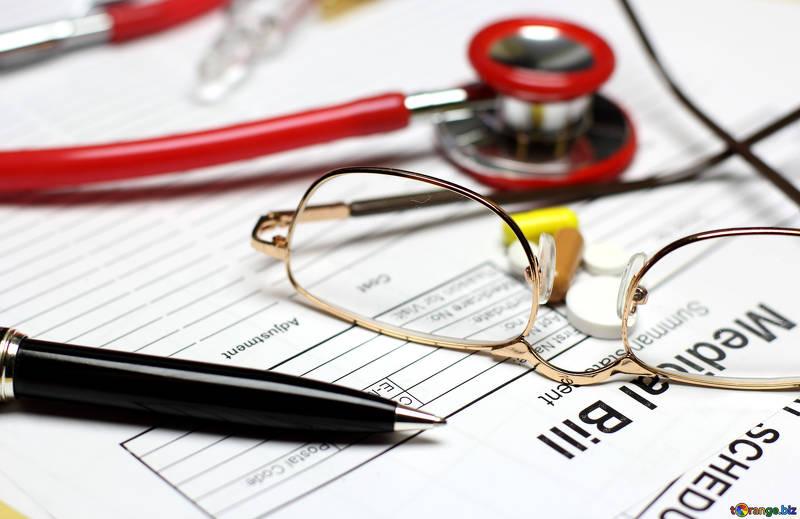